FREE TIME ACTIVITIES
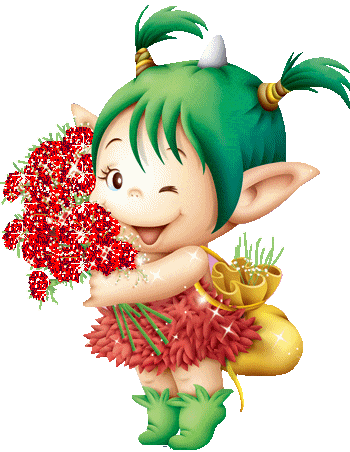 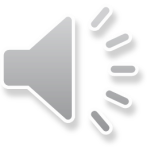 COLORING
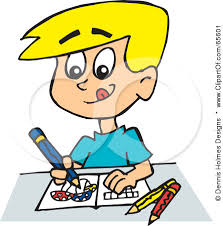 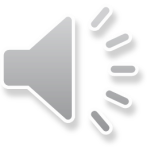 DRAWING
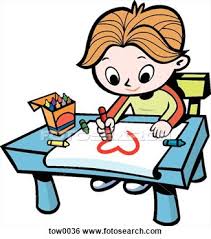 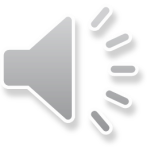 FLYING A KITE
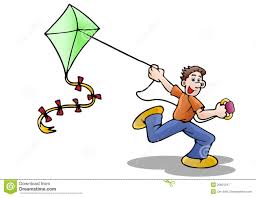 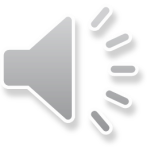 PLAYING CHESS
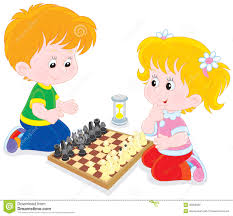 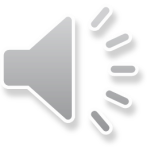 PLAYING TABLE TENNIS
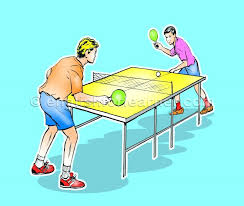 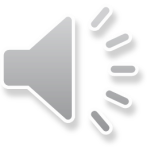 READING A BOOK
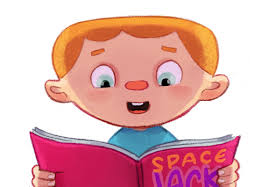 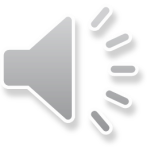 RIDING A BIKE
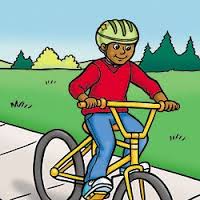 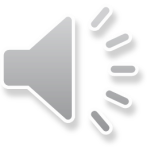 SINGING
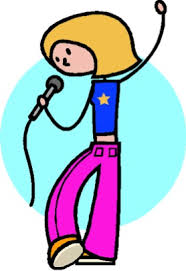 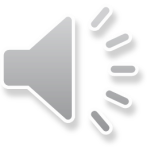 DANCING
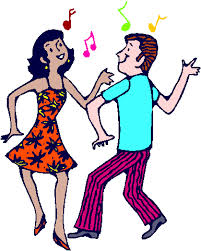 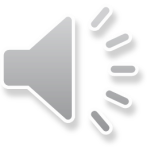 PLAYING COMPUTER GAMES
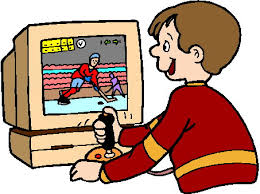 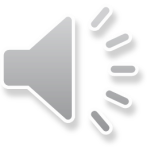 RUNNING
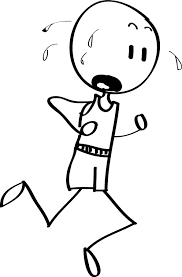 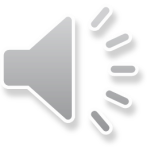 WATCHING CARTOONS
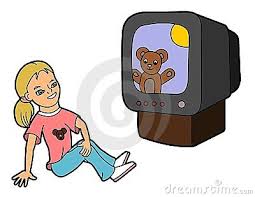 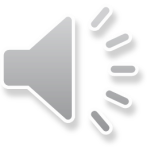 PLAYING FOOTBALL
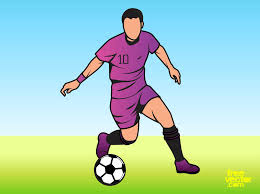 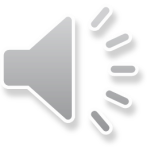 PLAYING THE GUITAR
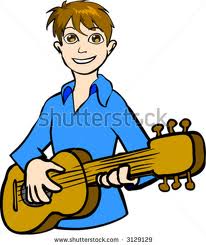 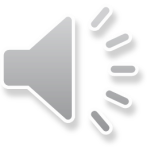 COOKING
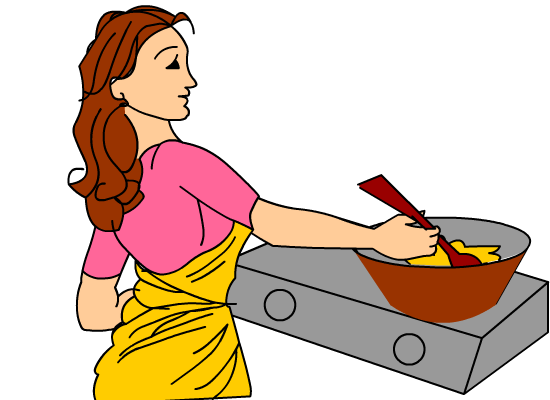 LISTENING TO MUSIC
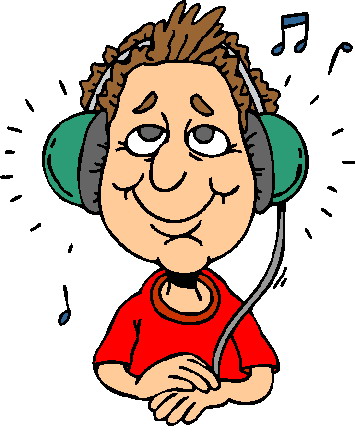 CLIMBING
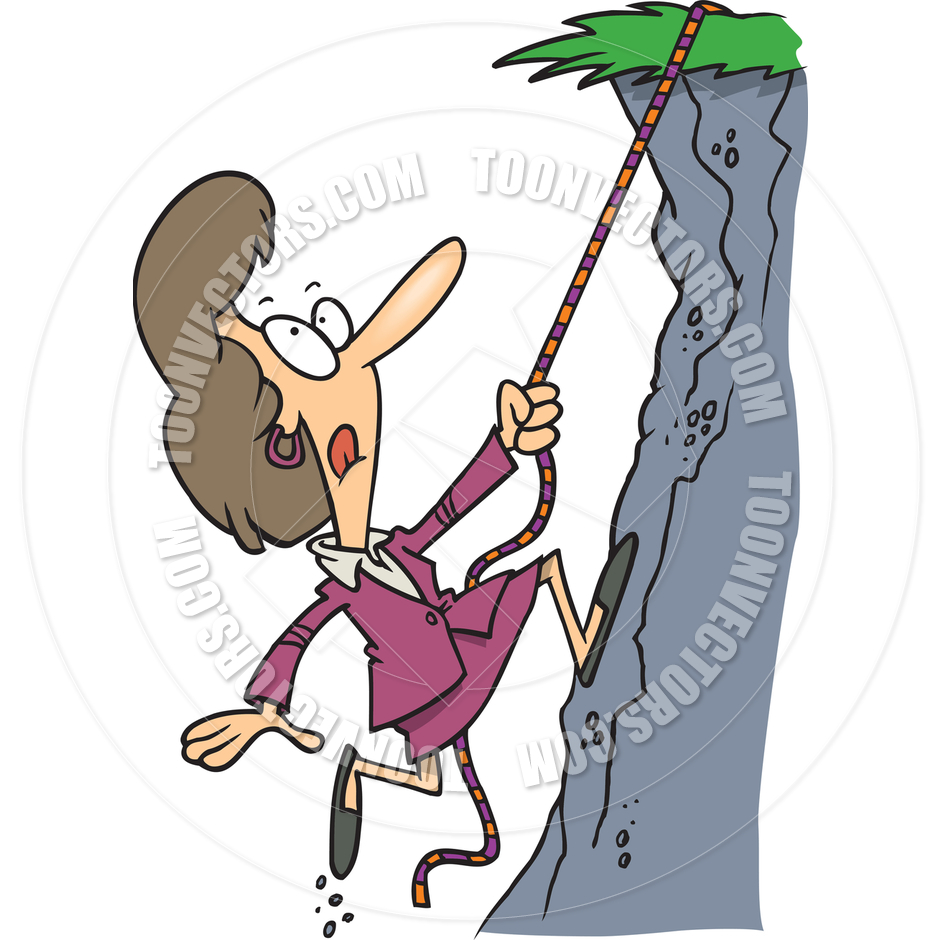 COLLECTING COINS
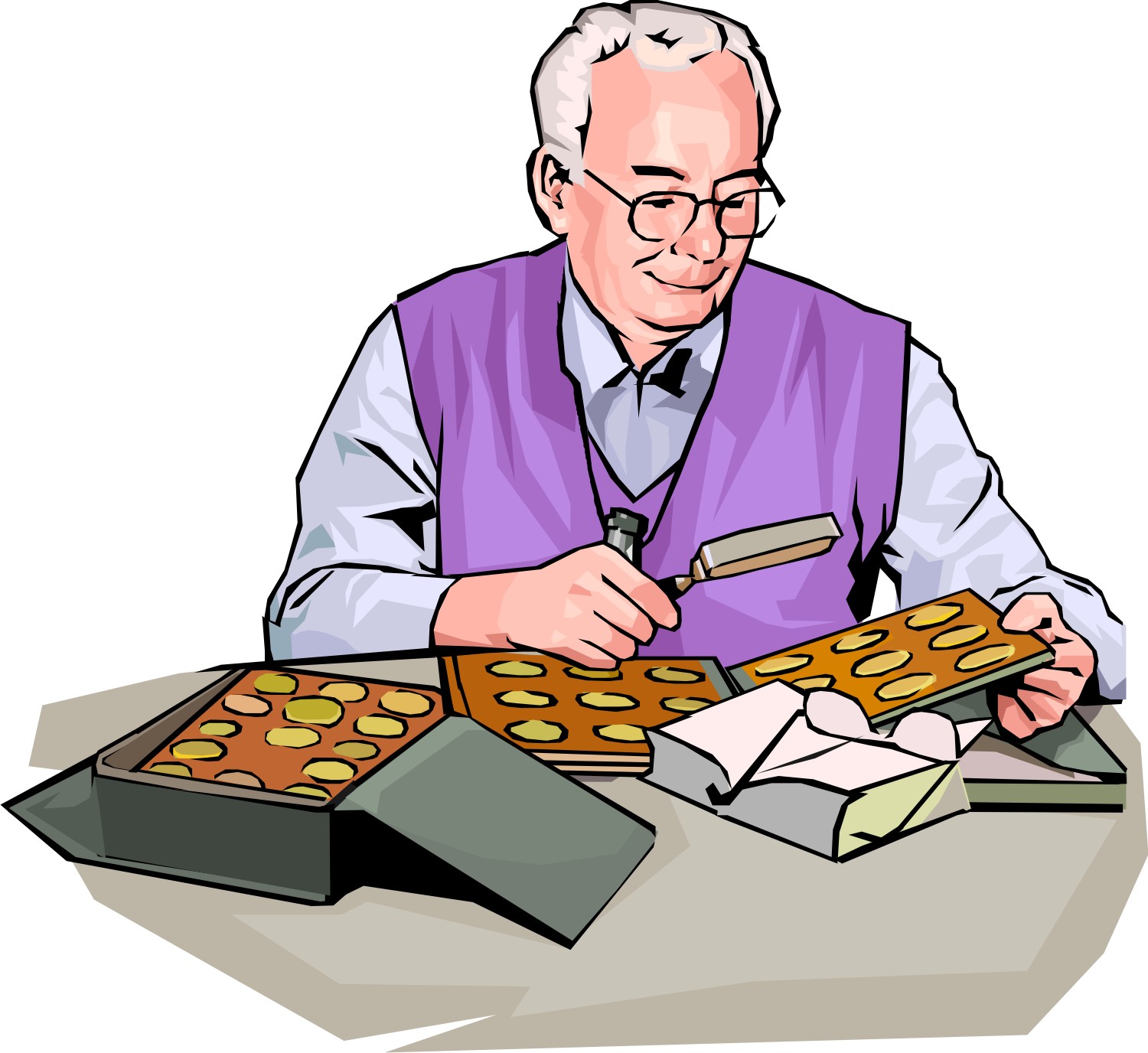 SKIING
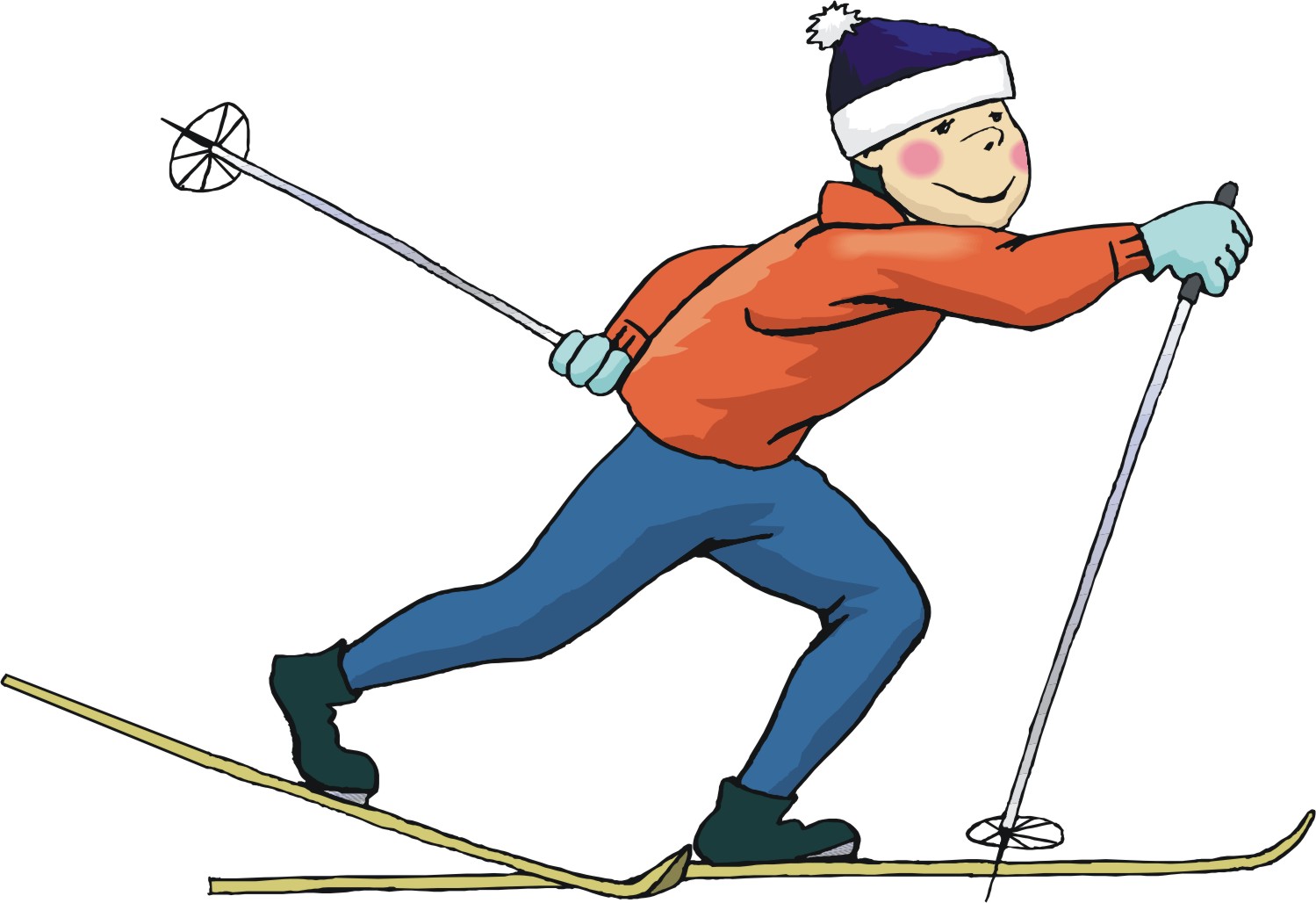 DOING PUZZLES
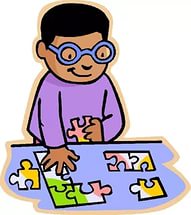 FISHING
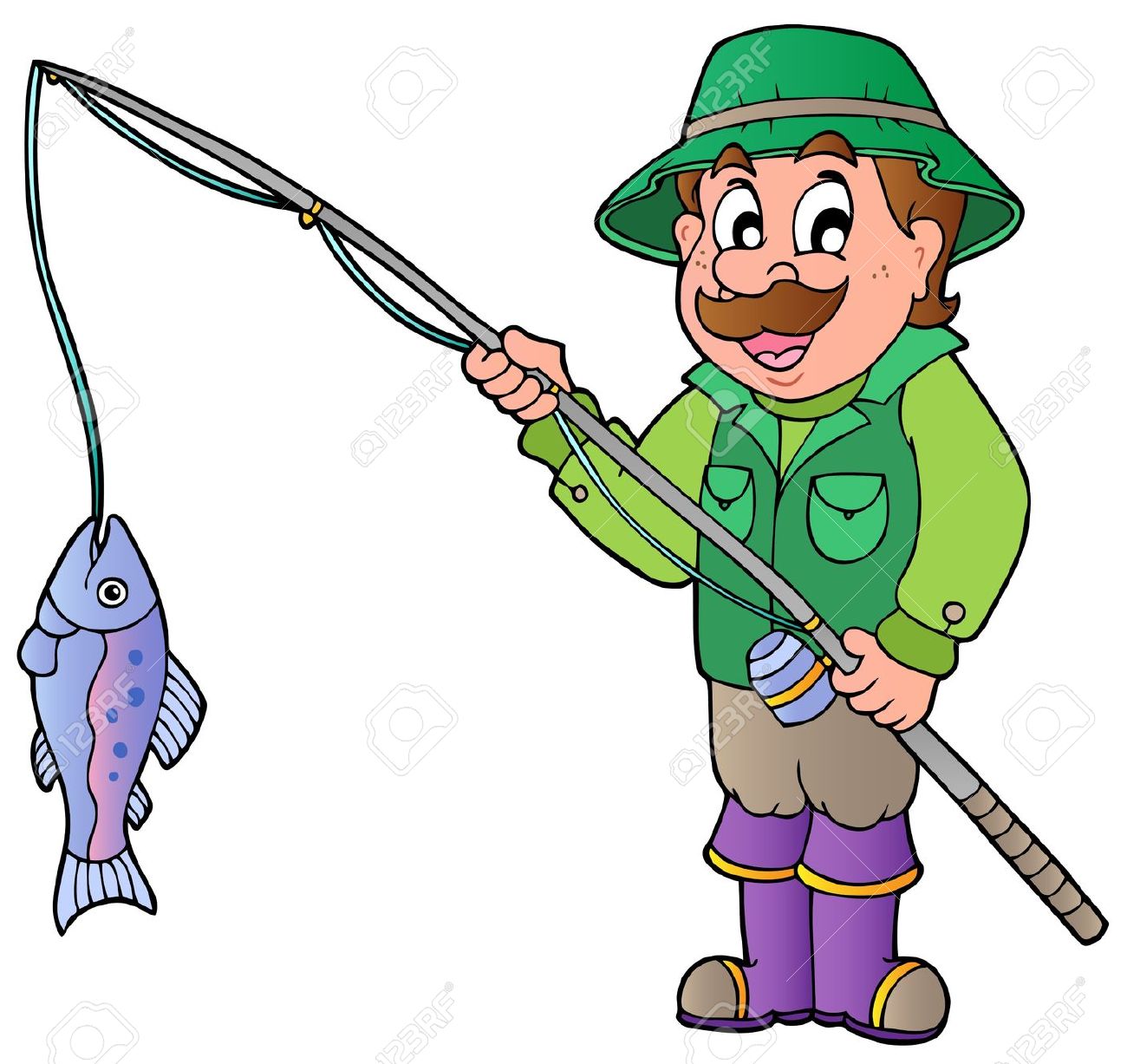 TAKING PHOTOGRAPHS
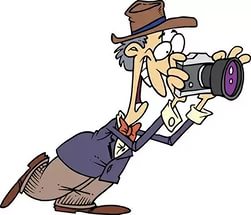 PLAYING WITH MARBLES
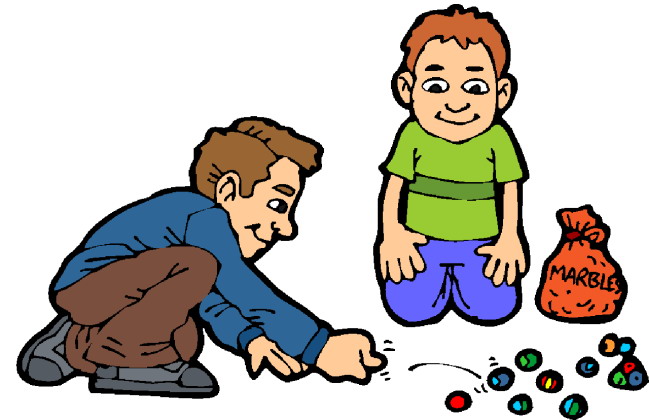 DIVING
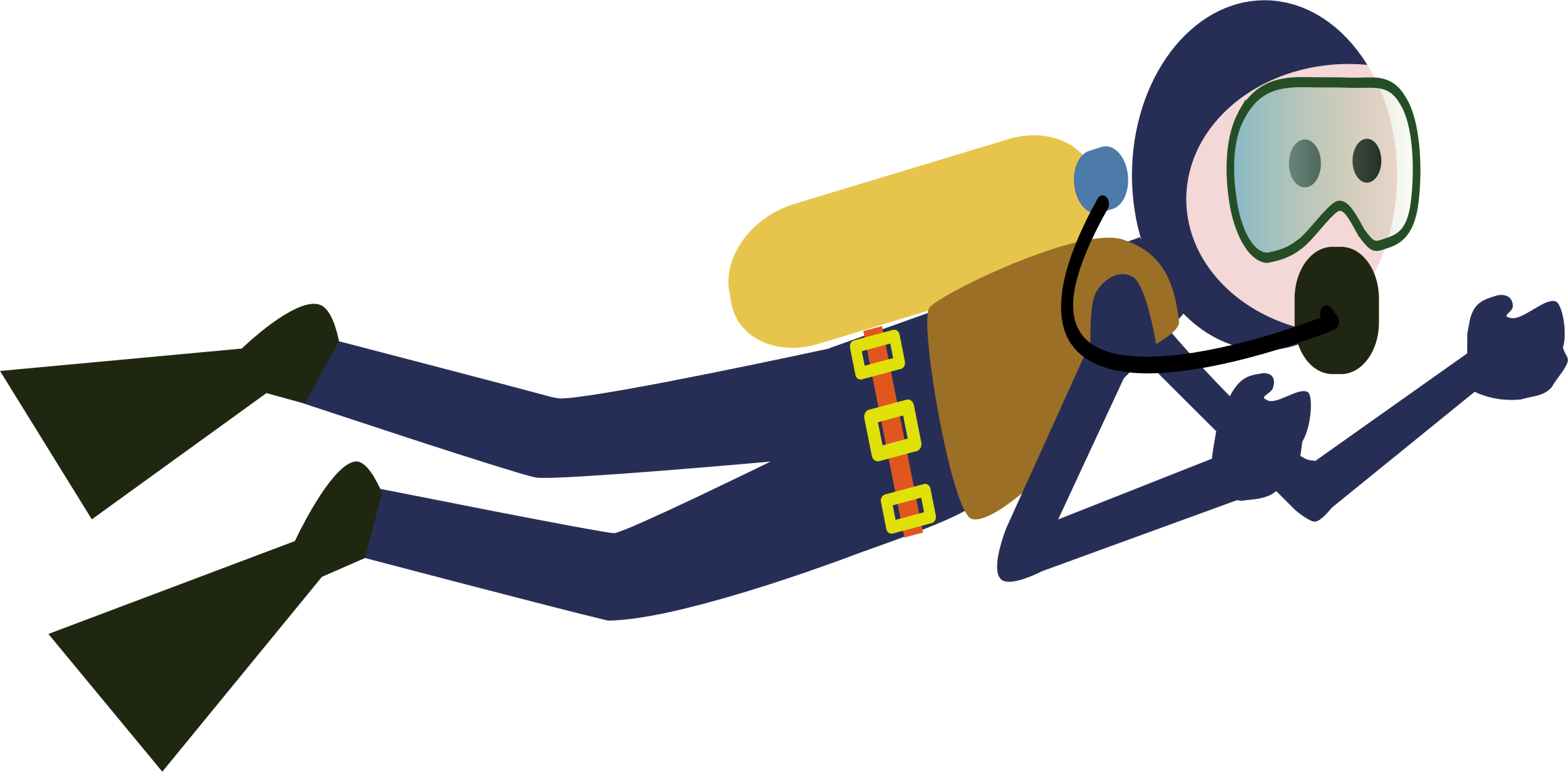 SWIMMING
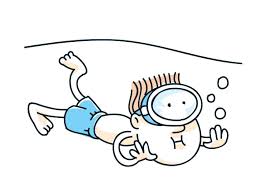 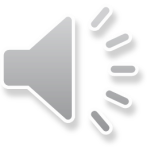